ООО «ВудМастер»
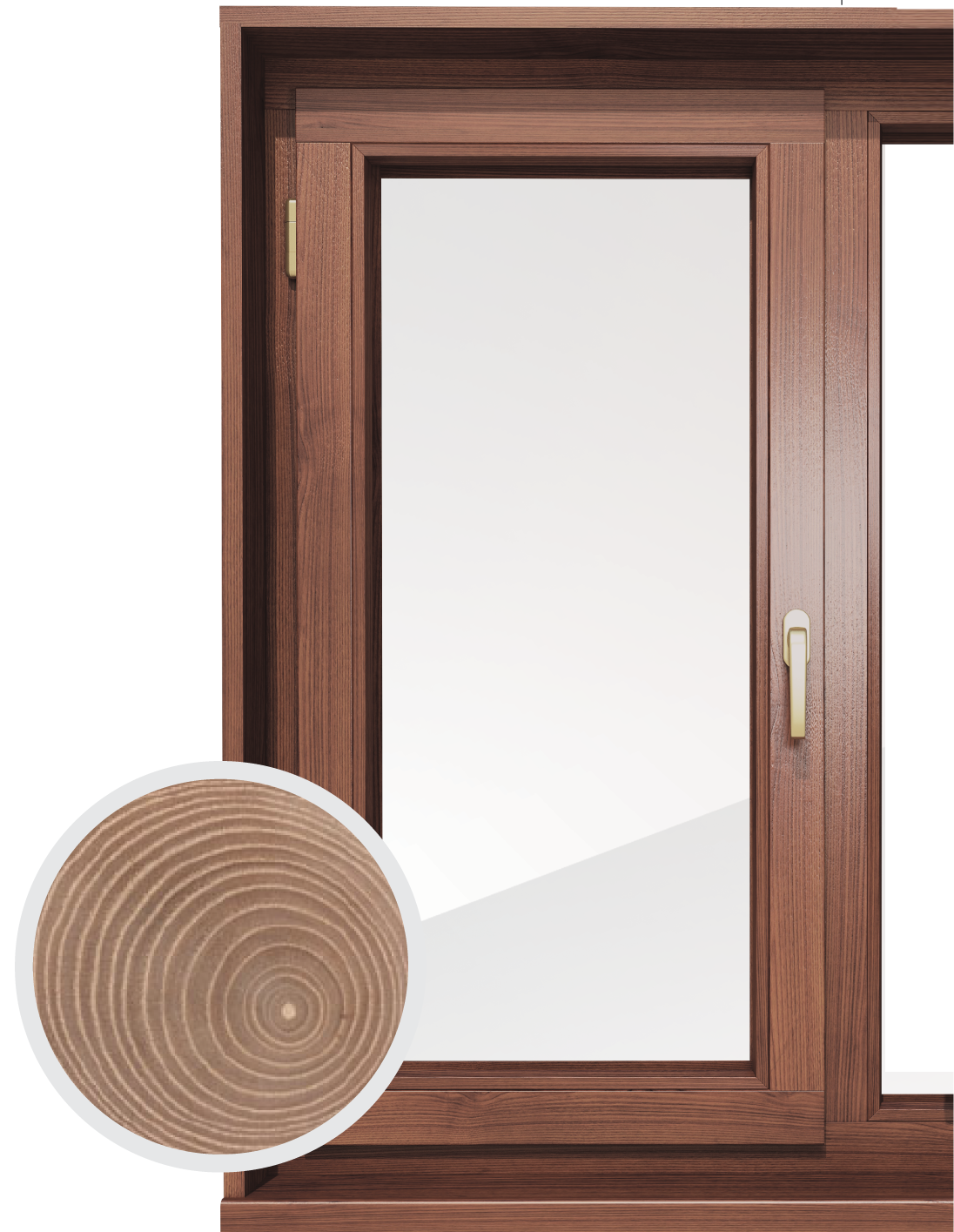 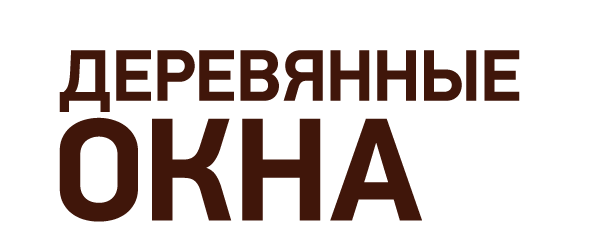 Производство
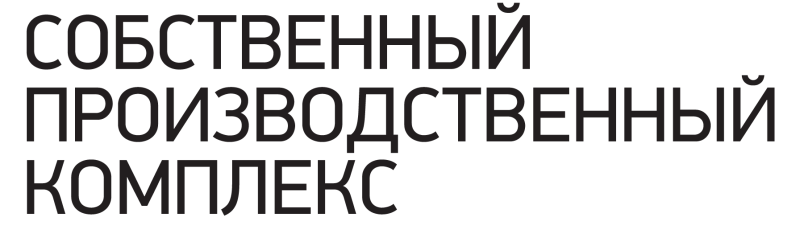 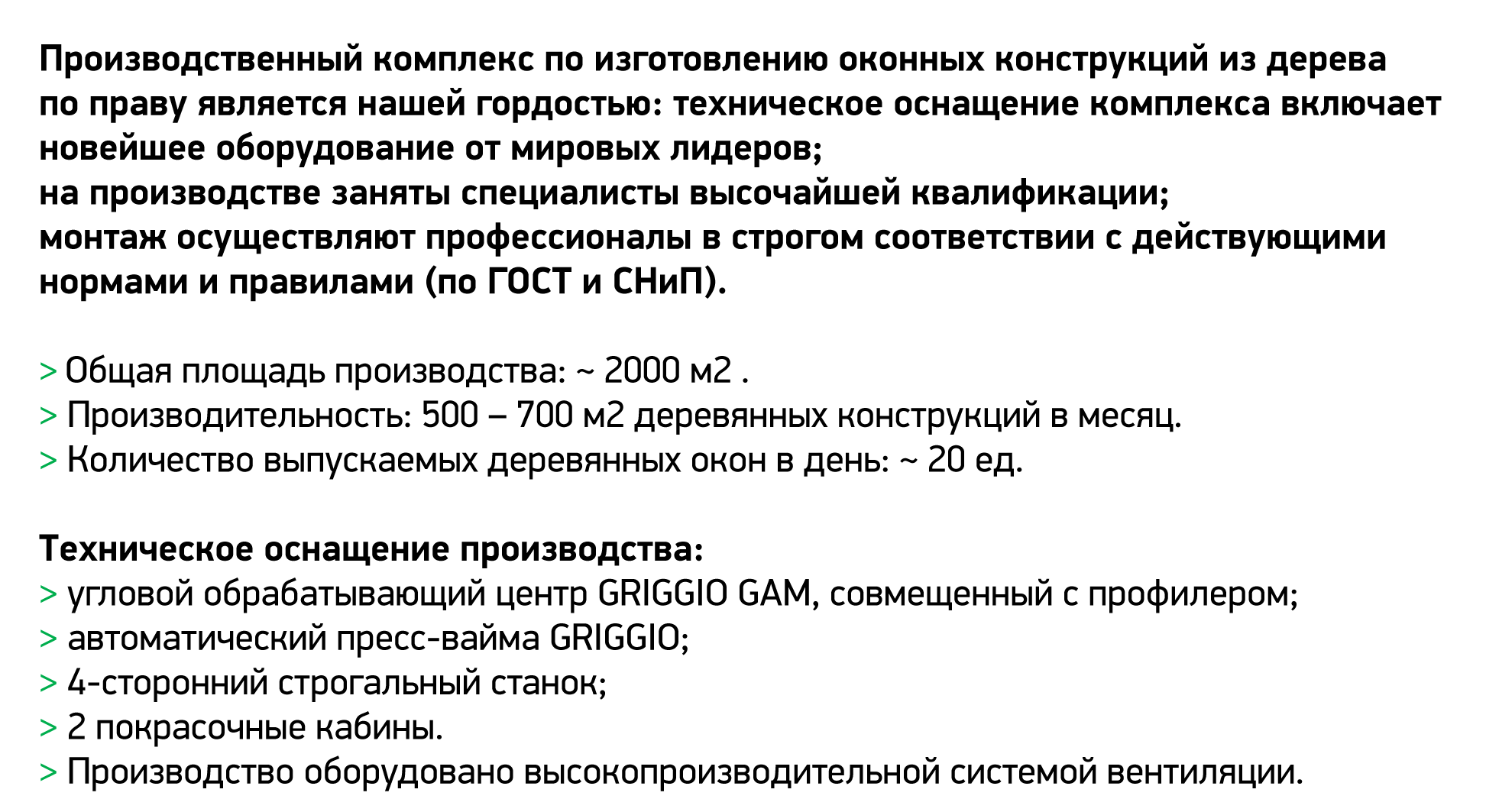 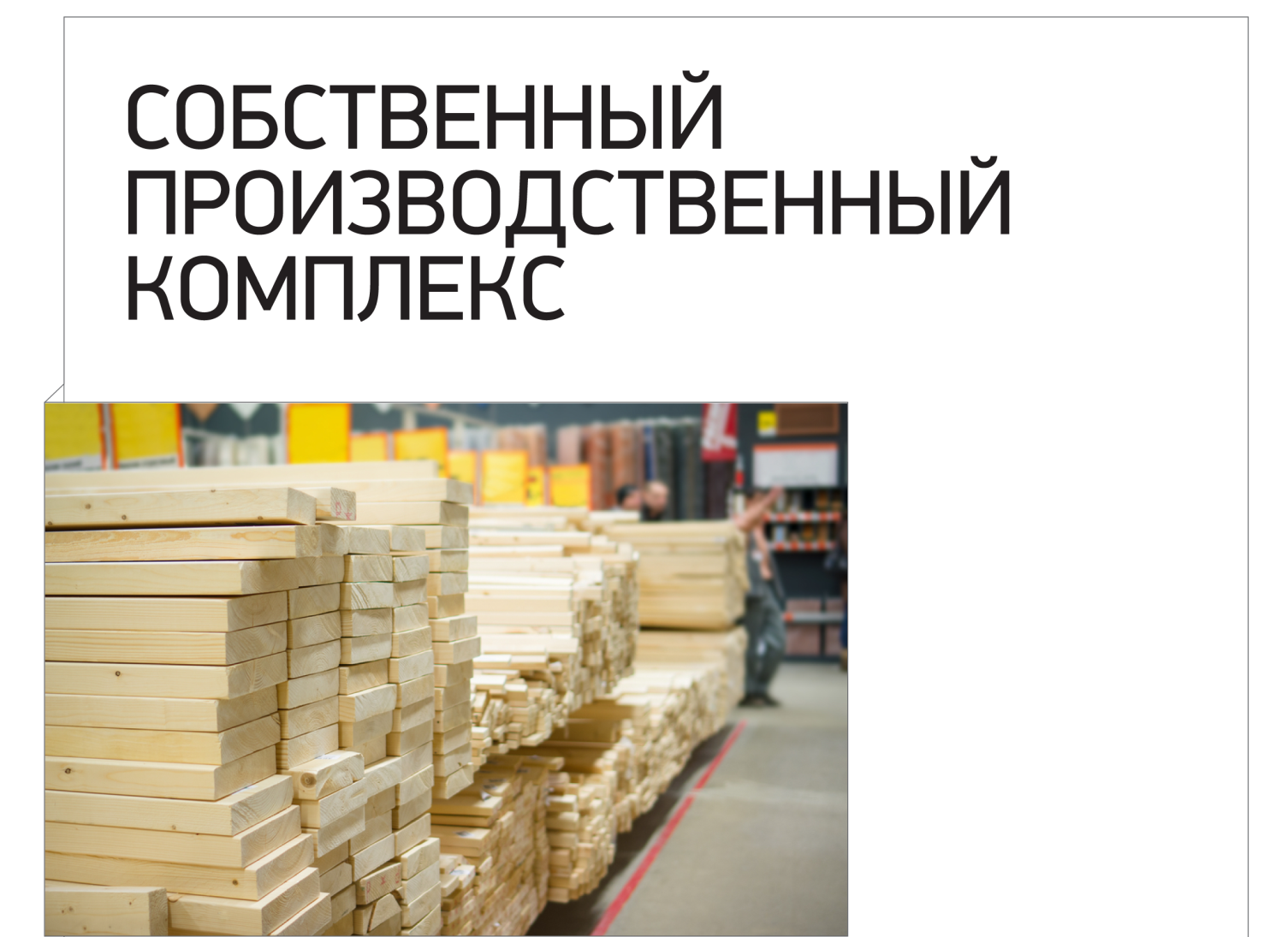 2
Продукция
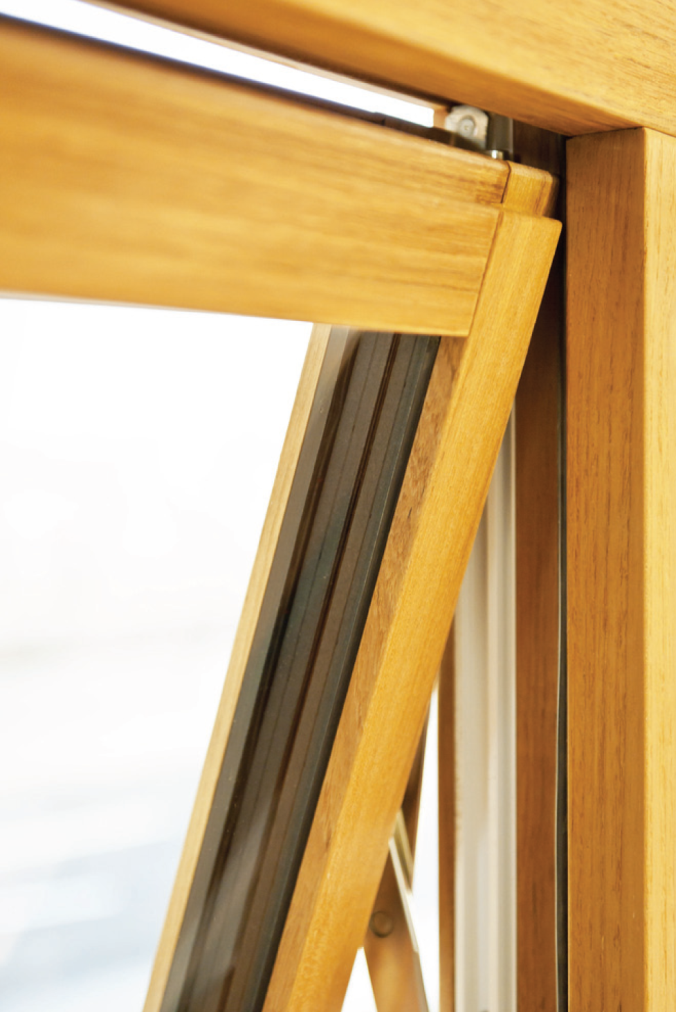 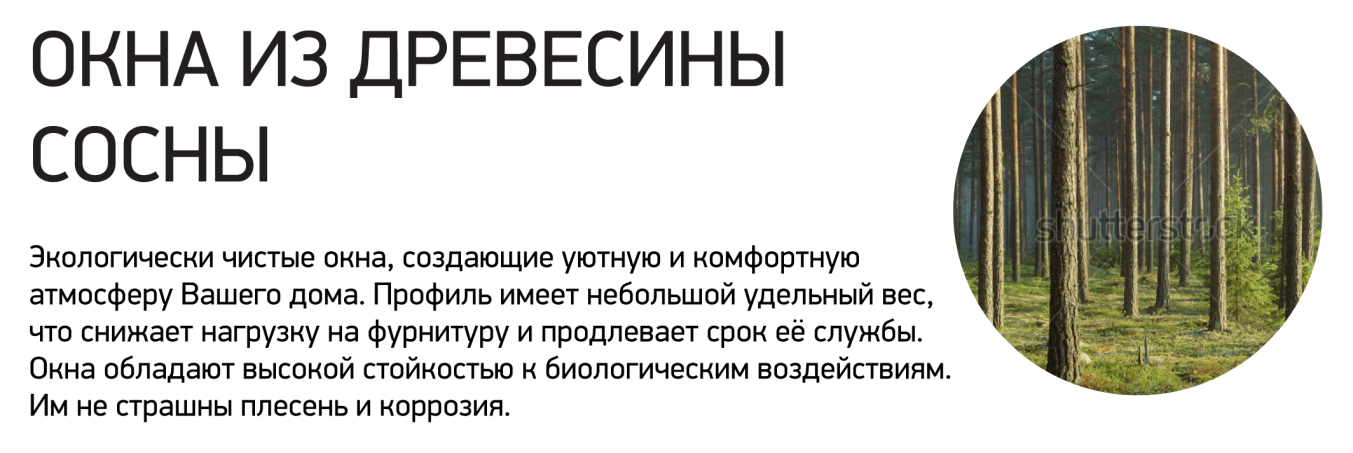 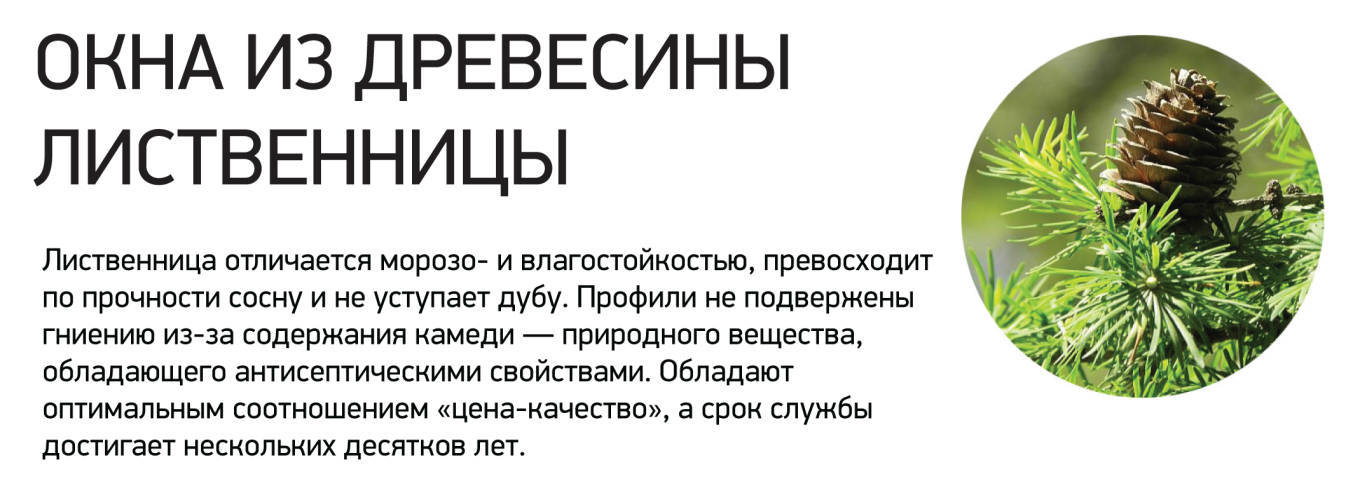 3
Продукция
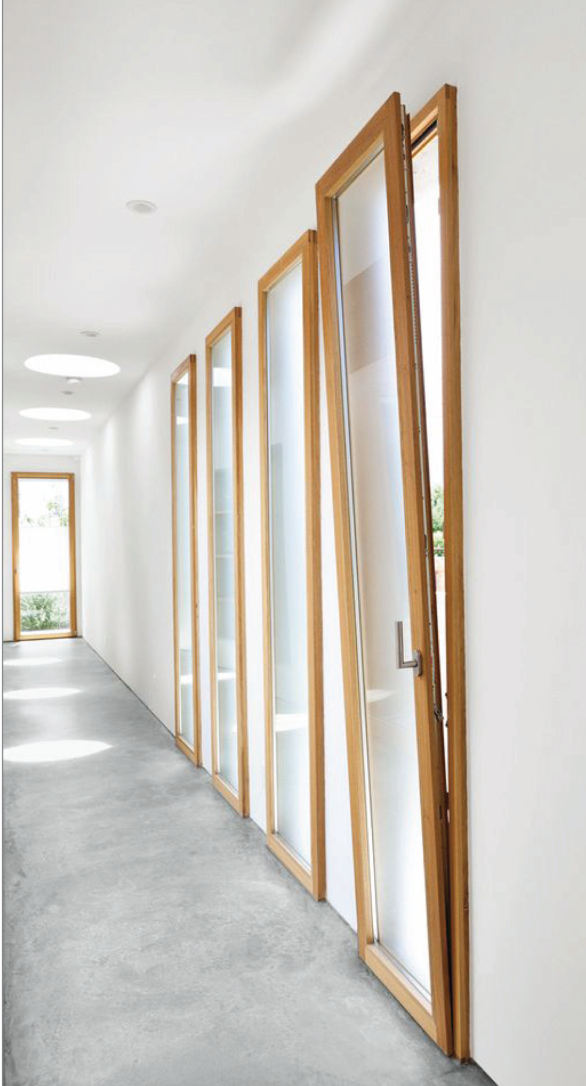 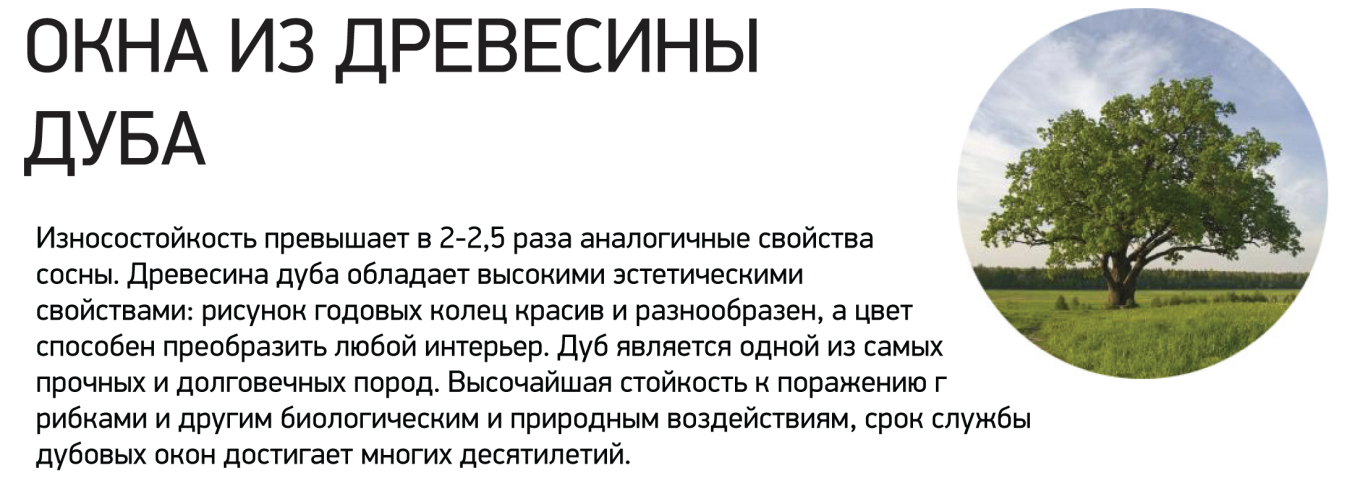 Цех стеклопакетов выпускает 2000 м2 стеклопакетов в день
Цех ПВХ – 1000 изделийв день
Сроки изготовления стандартных изделий – от 3 дней, нестандартных – от 5 дней
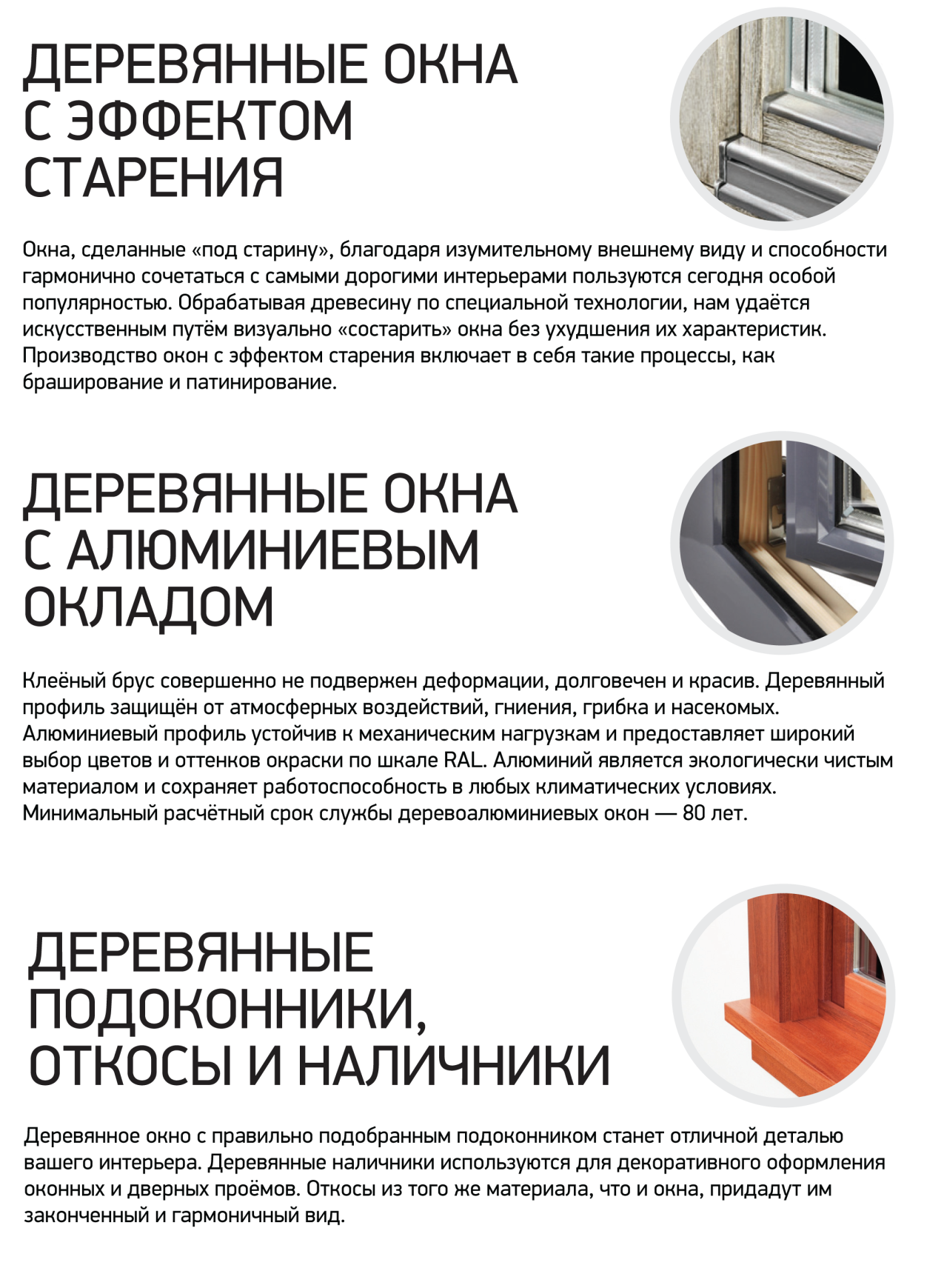 Высокая степень автоматизации производства и самые современные станки (Италия, Германия)
Цех нестандартных изделий – 300 изделий в день
4
Продукция
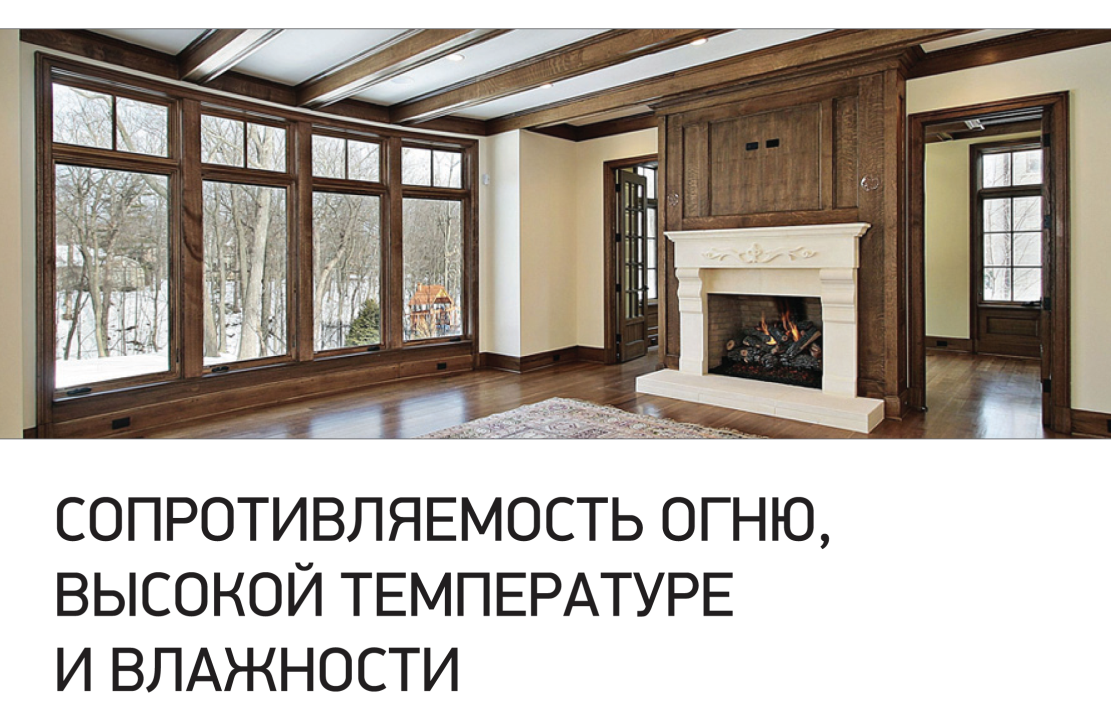 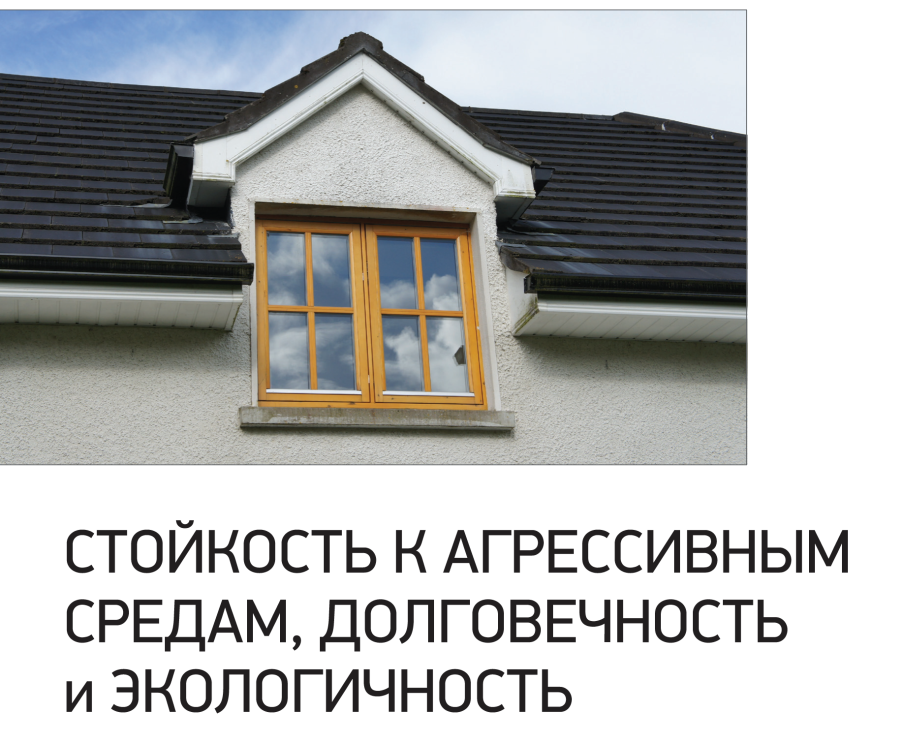 5
Продукция
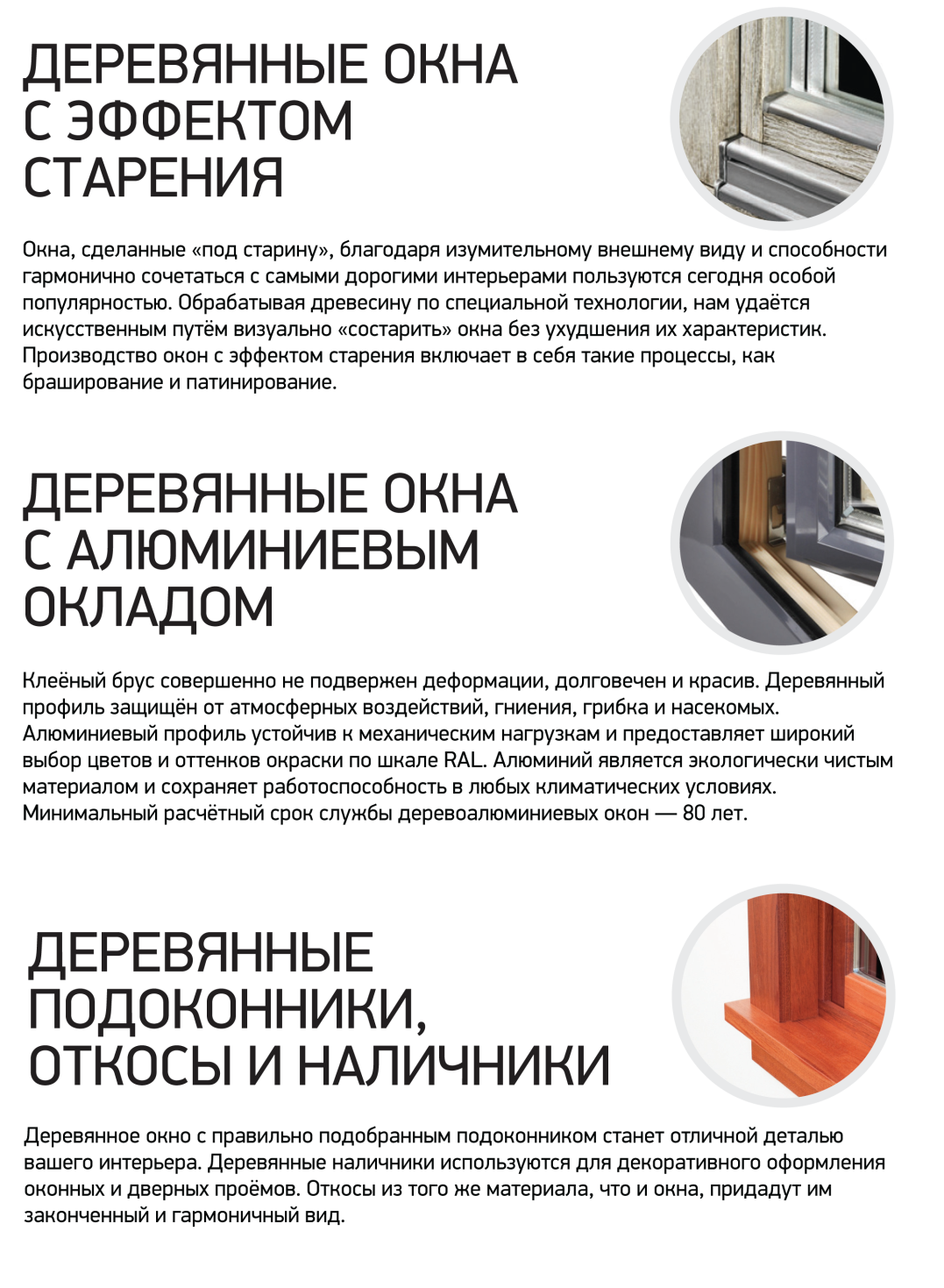 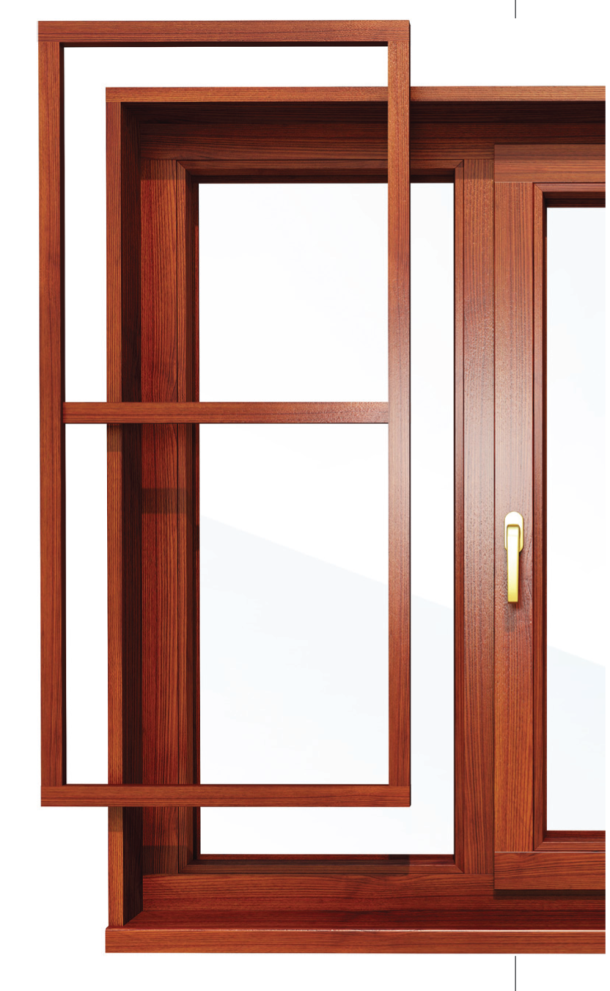 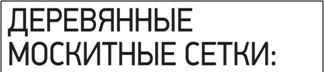 6